Aprašo 9 priedas                
PATALPŲ IR PASTATŲ, SKIRTŲ ĮVEIKLINIMUI, SCHEMOS 
(2024-06-01)
Pretendentai į Klasterio narius (toliau – Pretendentas), kuriems veiklos vykdymui bus reikalingos patalpos Tilto g. komplekse, Prašymo formos 1.7. ar 2.6 papunktyje (Aprašo 1 priedas) turi nurodyti schemos numerį, pastato adresą ir patalpos, kuri reikalinga Pretendento veiklai vykdyti, numerį. 
Pretendentams įveiklinimui skirtos patalpos schemose pažymėtos juodos spalvos numeriais.
1 schema
Tilto g. 1, Anykščiai
Prekybos pastatas bus skirtas vietos amatininkų, smulkių ir vidutinių verslininkų, ūkininkų, menininkų, bendruomeninių ir nevyriausybinių organizacijų (toliau – NVO) pagamintai produkcijai propaguoti ir realizuoti, edukacijoms vykdyti.
1
3
2
4
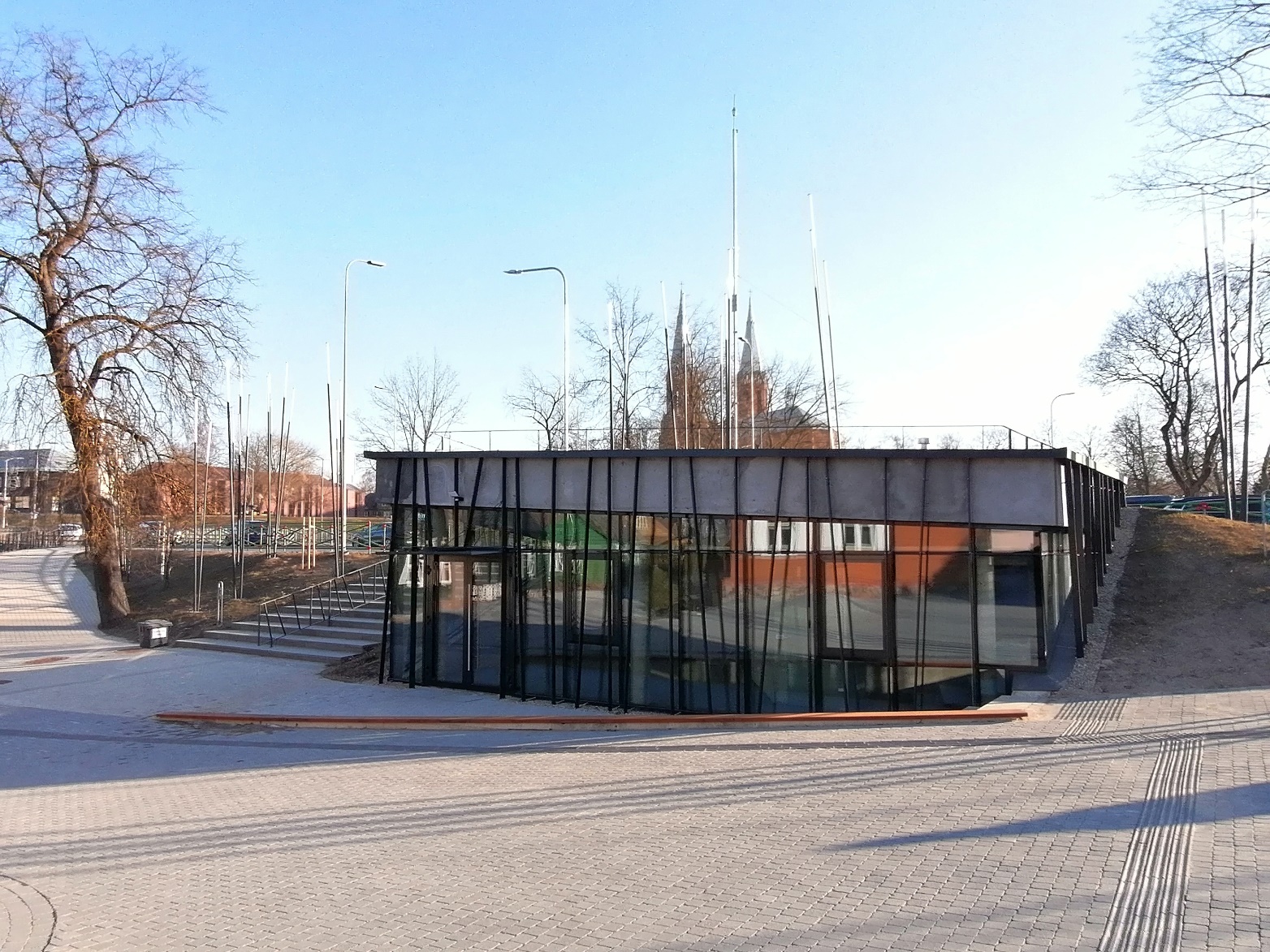 2 schema
8
Tilto g. 2, Anykščiai (I aukštas)
6
10
11
4
5
7
Pastato I a. patalpos bus skirtos edukacijoms, konsultavimo ir informavimo veikloms vykdyti, trumpalaikei biuro veiklai.
1
3
12
9
14
2
13
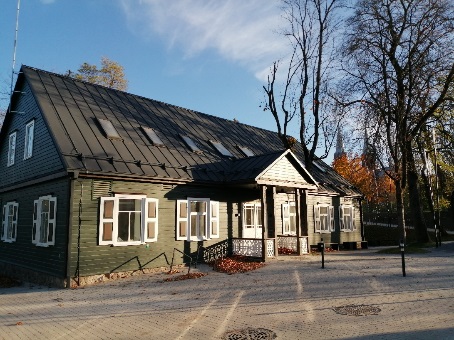 3 schema
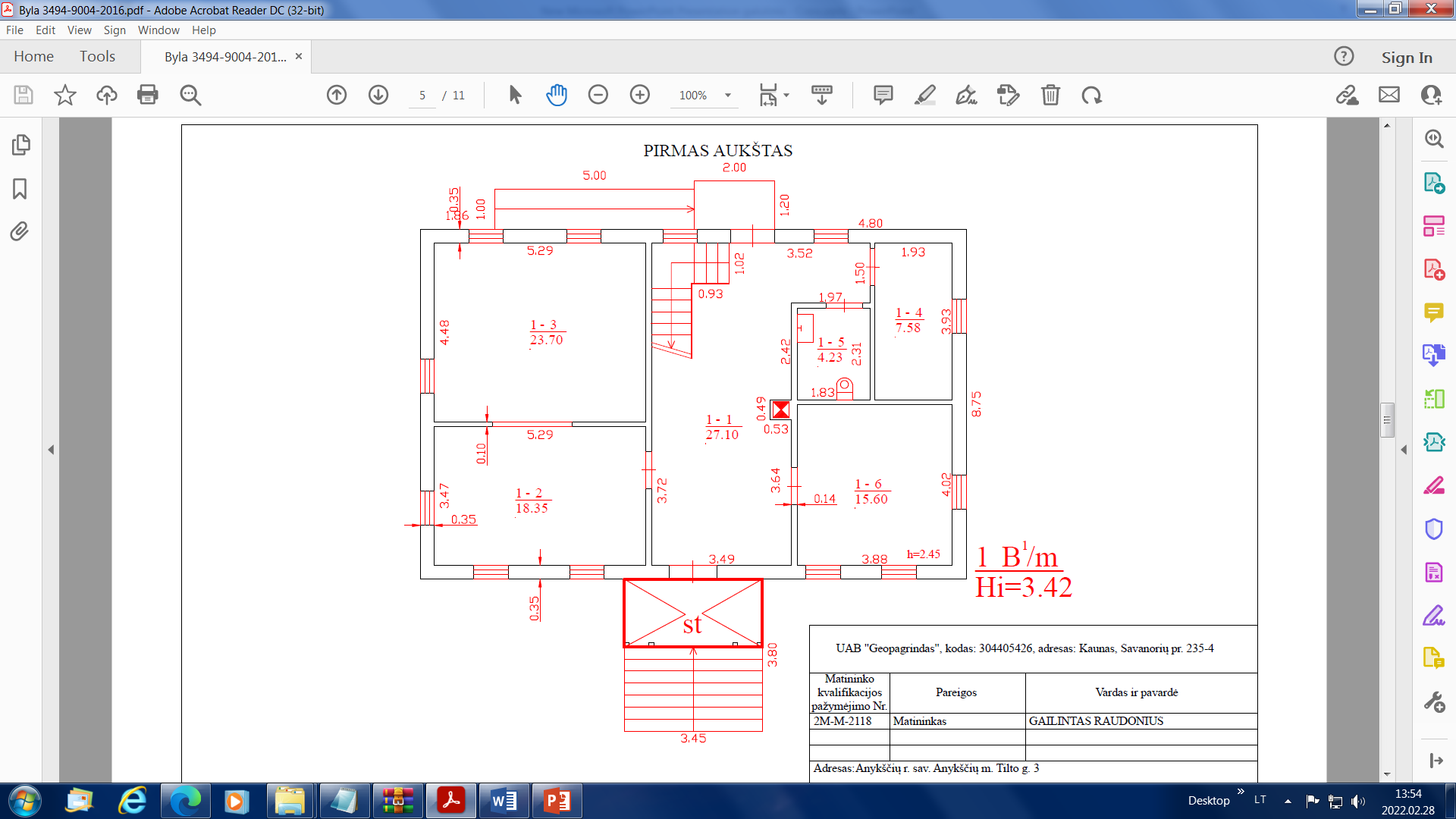 Tilto g. 3, Anykščiai (I aukštas)
Dalis pastato erdvių bus skirta kulinarinio paveldo edukacinėms veikloms vykdyti. Dalyje patalpų įsikus Klasterio koordinatorius–TVIC veiks NVO veiklos koordinavimo centras.
4
5
3
1
6
2
4 schema
Tilto g. 3, Anykščiai Dvi parduotuvės bus skirtos vietos amatininkų, NVO, menininkų, smulkių ir vidutinių verslininkų veiklai ir / ar jų pagamintai produkcijai propaguoti ir realizuoti (yra elektra, san. mazgai)
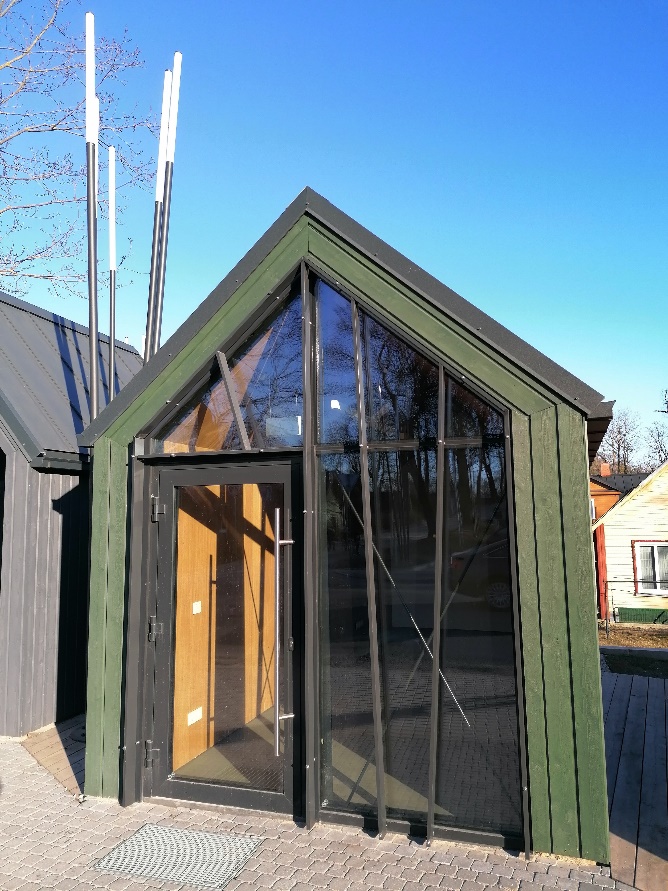 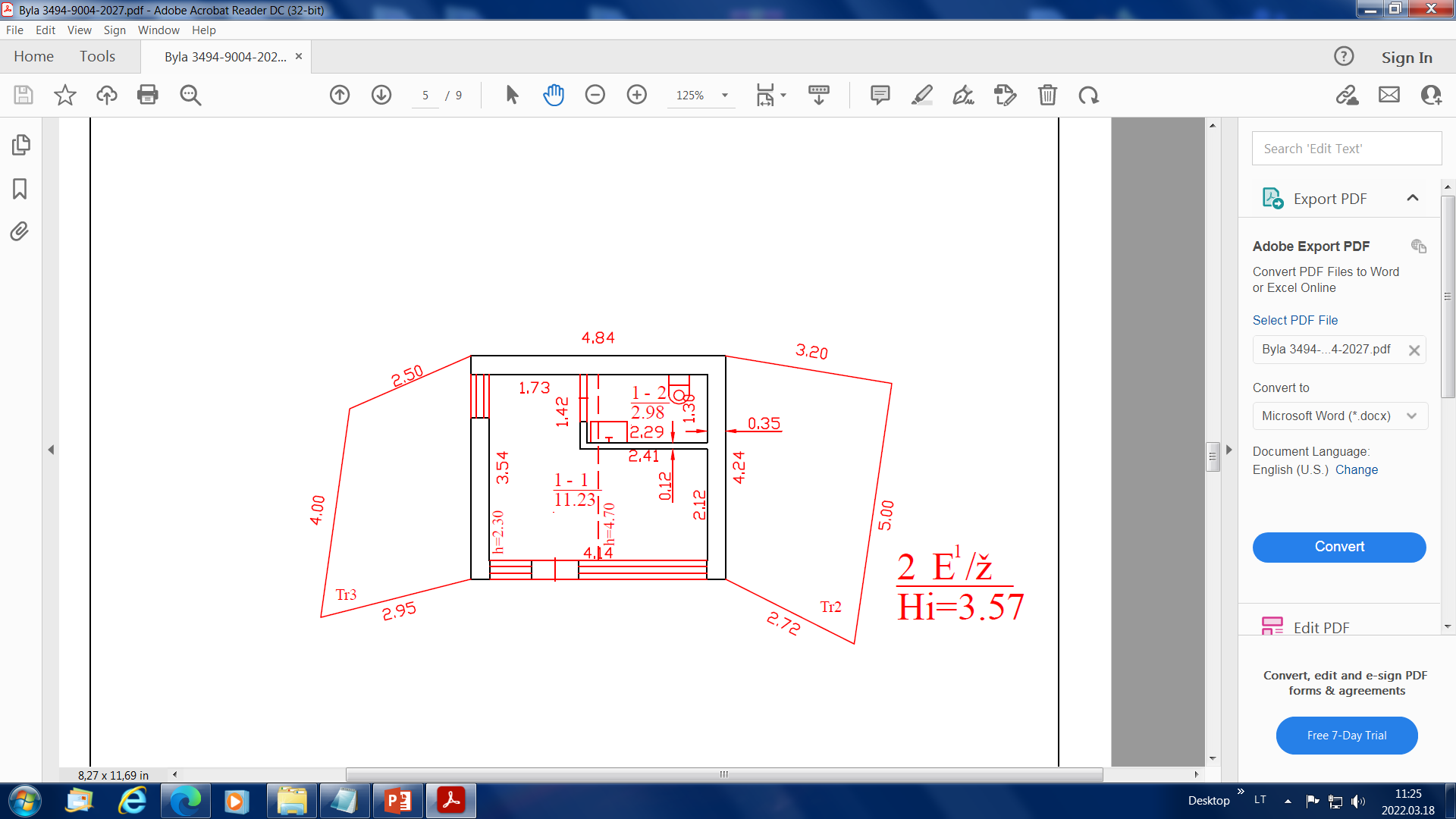 2
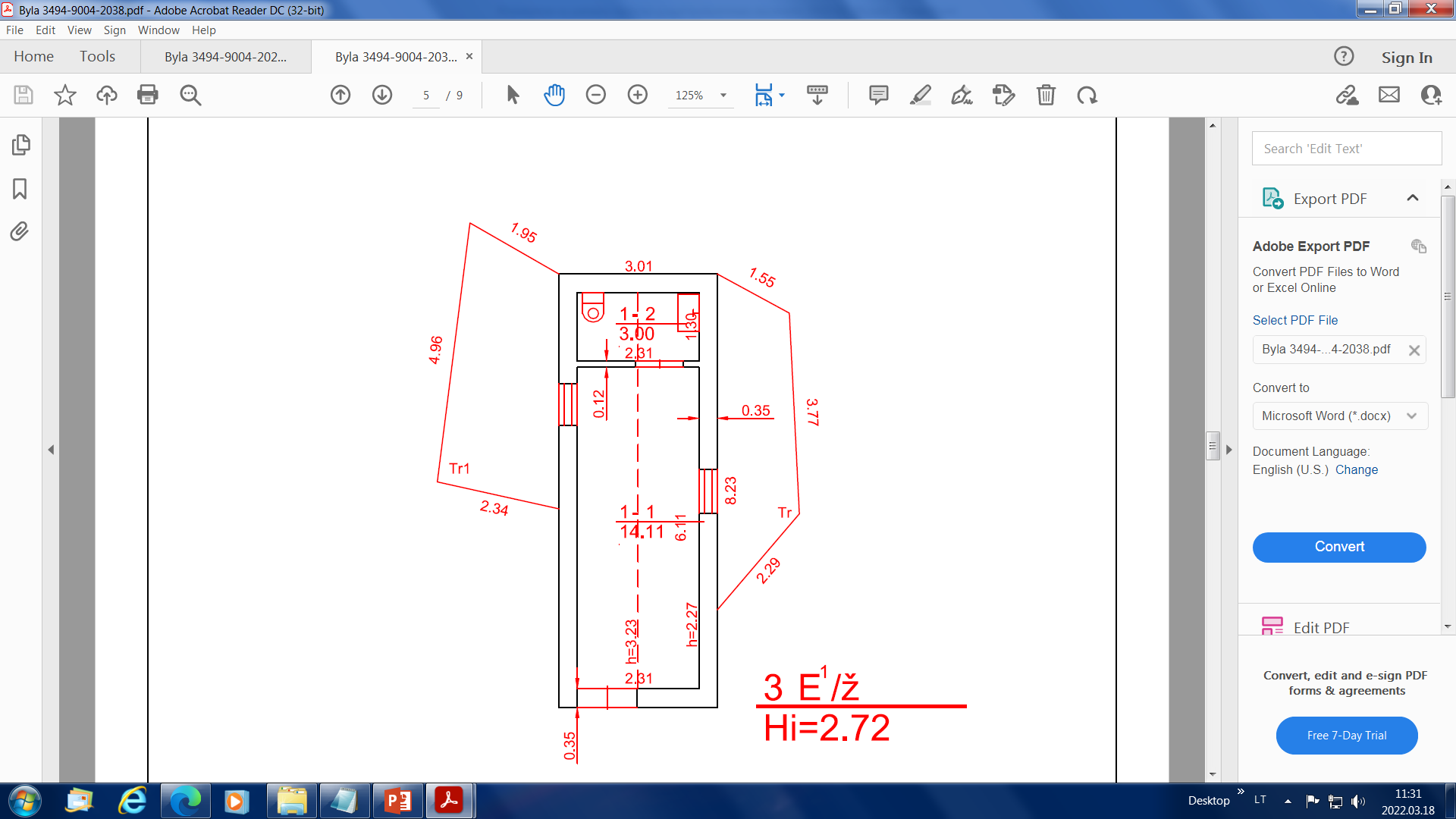 1
2
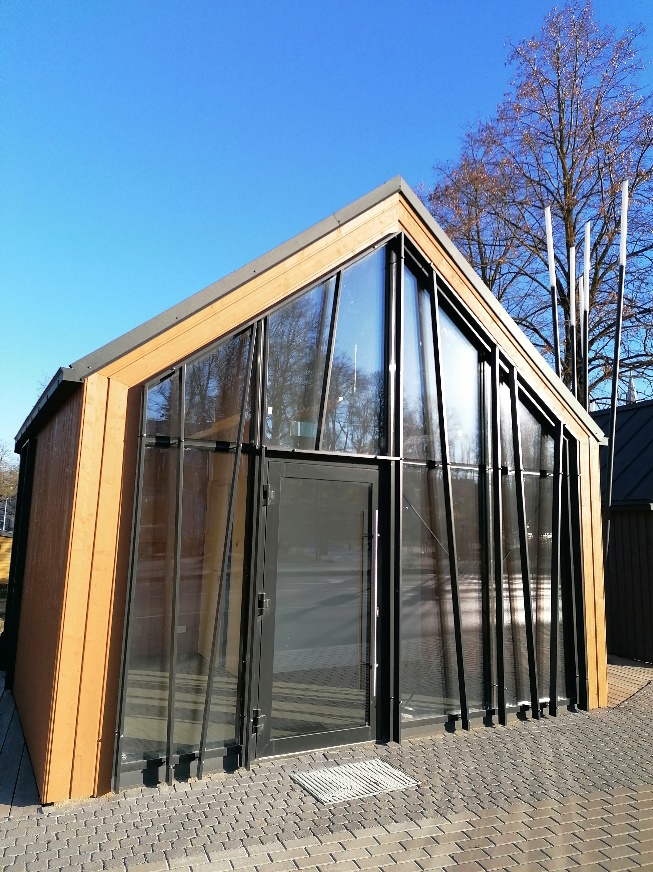 1
5 schema
Tilto g. 3, Anykščiai
Trys stoginės bus skirtos vietos amatininkų NVO, menininkų, smulkių ir vidutinių verslininkų, ūkininkų veiklai ir / ar jų  pagamintai produkcijai propaguoti ir realizuoti (nėra elektros, san. mazgų)
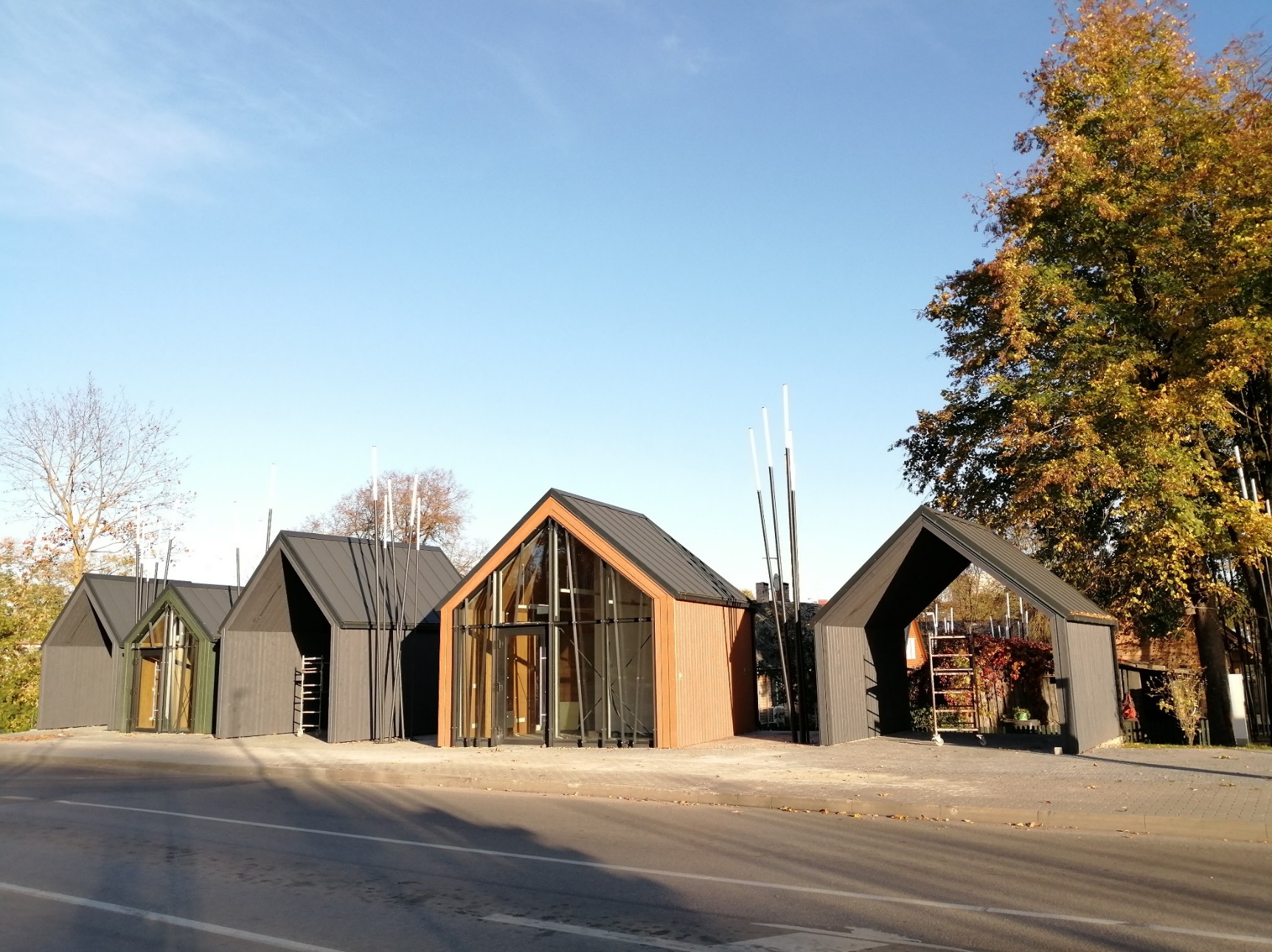 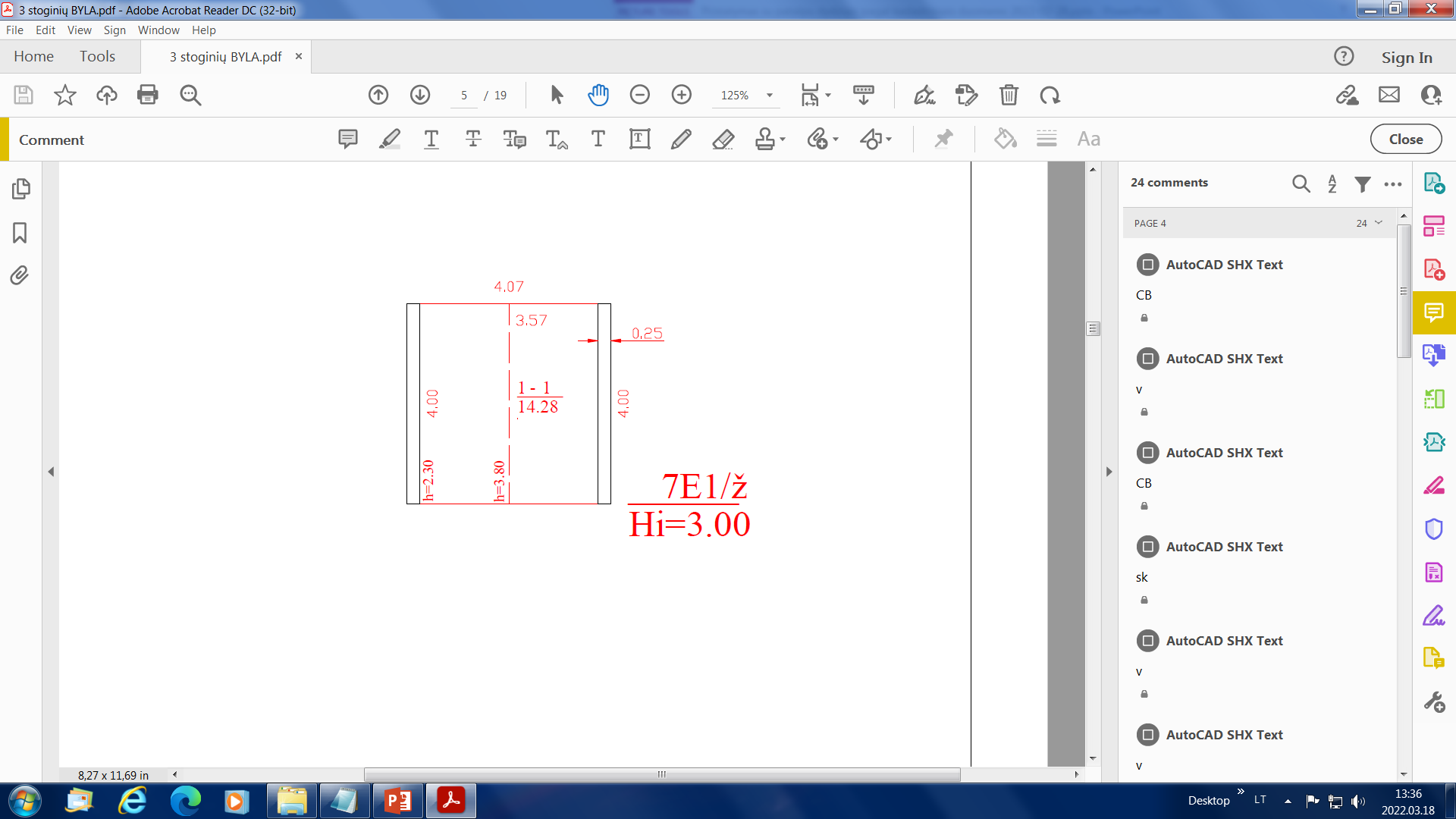 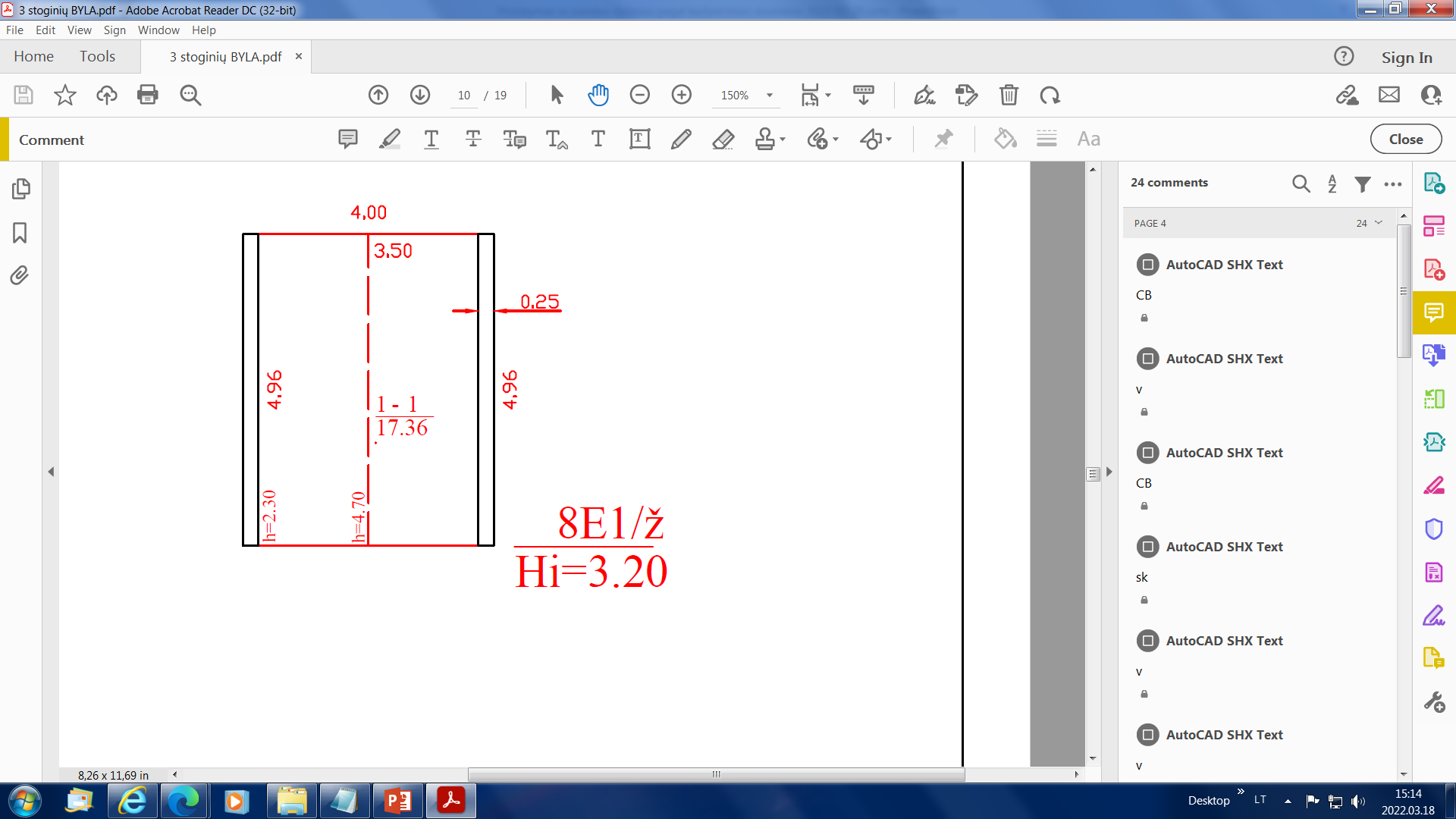 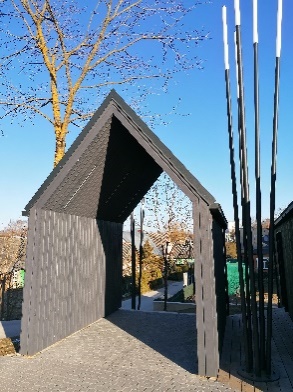 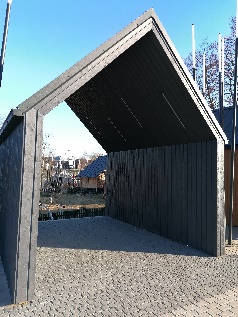 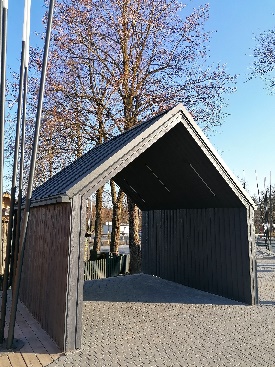 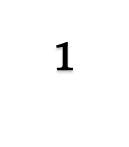 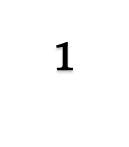 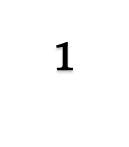